Brice
GAYARD
EXPERIÊNCIA PROFISSIONAL
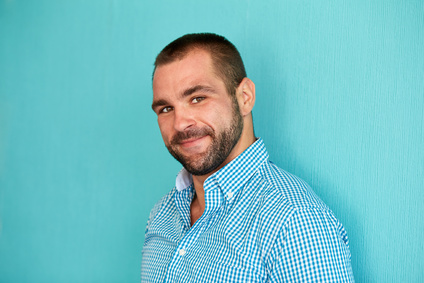 OBJETIVO
Lorem ipsum dolor sit amet, consectetur adipiscing elit. Morbi tristique sapien nec nulla rutrum imperdiet. Nullam faucibus augue id velit luctus maximus. Interdum et malesuada fames ac ante ipsum primis.
CONTATO
000 111 333
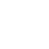 000 222 444
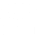 2010 - 2014
2010 - 2014
2010 - 2014
2010 - 2014
2010 - 2014
LOGO
LOGO
LOGO
LOGO
LOGO
Empresa
Cargo exercido 
Lorem ipsum dolor sit amet, consectetur adipiscing elit. Morbi  tristique sapien nec nulla rutrum imperdiet. Nullam faucibus augue     id velit luctus maximus.
Empresa
Cargo exercido 
Lorem ipsum dolor sit amet, consectetur adipiscing elit. Morbi  tristique sapien nec nulla rutrum imperdiet. Nullam faucibus augue     id velit luctus maximus.
Empresa
Cargo exercido 
Lorem ipsum dolor sit amet, consectetur adipiscing elit. Morbi  tristique sapien nec nulla rutrum imperdiet. Nullam faucibus augue     id velit luctus maximus.
Empresa
Cargo exercido 
Lorem ipsum dolor sit amet, consectetur adipiscing elit. Morbi  tristique sapien nec nulla rutrum imperdiet. Nullam faucibus augue     id velit luctus maximus.
Empresa
Cargo exercido 
Lorem ipsum dolor sit amet, consectetur adipiscing elit. Morbi  tristique sapien nec nulla rutrum imperdiet. Nullam faucibus augue     id velit luctus maximus.
QUALIFICAÇÕES
12 Street Name 
Lisboa
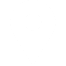 Profissionais
Pessoais
name@mail.com
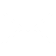 Microsoft Office
Criativo
FORMAÇÃO
InDesign
Sério
PHP MySQL
Inovador
Google Ads
Organizado
Idiomas
Inglês
2014
Universidade – Grau 
Lorem ipsum dolor sit amet, consectetur adipiscing elit. Morbi  tristique sapien.
Francês
Italiano
2014
Universidade – Grau 
Lorem ipsum dolor sit amet, consectetur adipiscing elit. Morbi  tristique sapien.